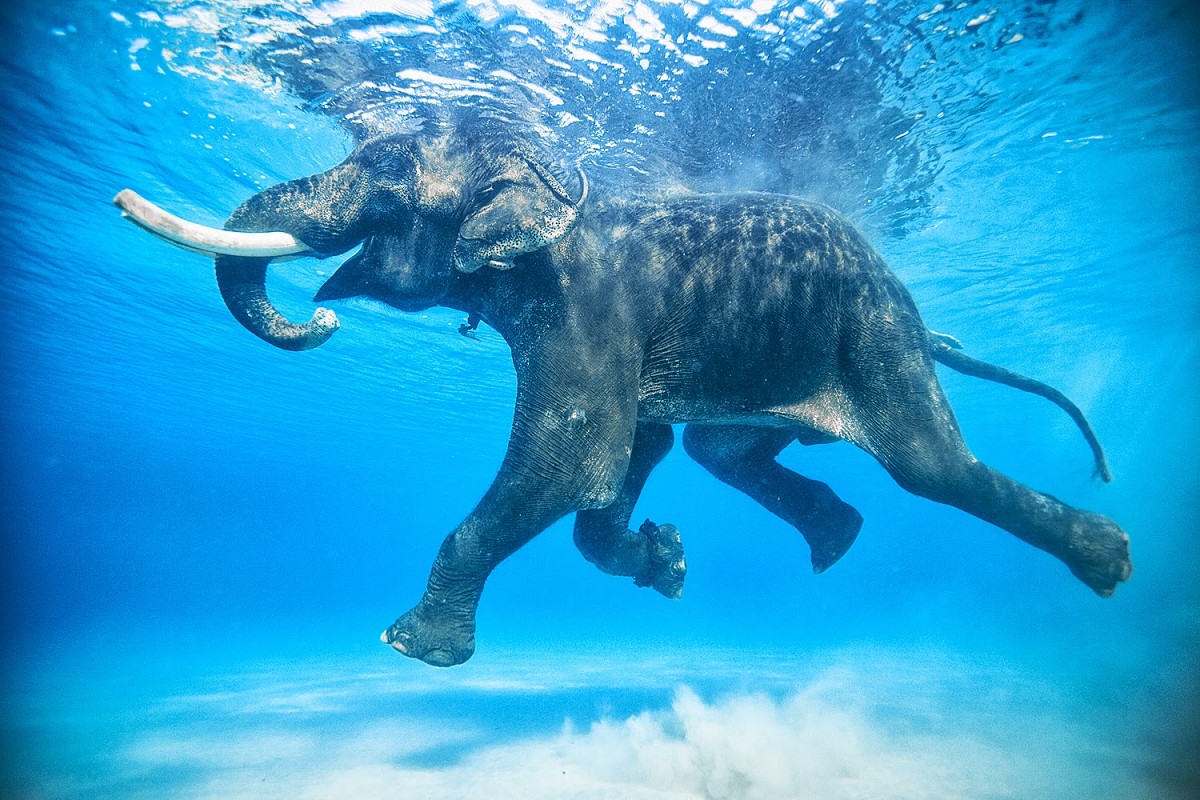 Выталкивающая сила
Выталкивающая сила (сила Архимеда) – сила, которая действует на поверхность тела со стороны жидкости или газа
Определить выталкивающую силу
Определить выталкивающую силу
Определить выталкивающую силу
Тело объемом 2 м3 погружено в воду. Найдите архимедову силу, действующую на тело.
Определить выталкивающую силу, действующую на деревянный плот объемом 12 м3, погруженный в воду на половину своего объема.
Каков объем железобетонной плиты, если в воде на нее действует выталкивающая сила 8000 Н?
Какая требуется сила, чтобы удержать в воде медный брусок массой 270 г и объемом 30 см3?